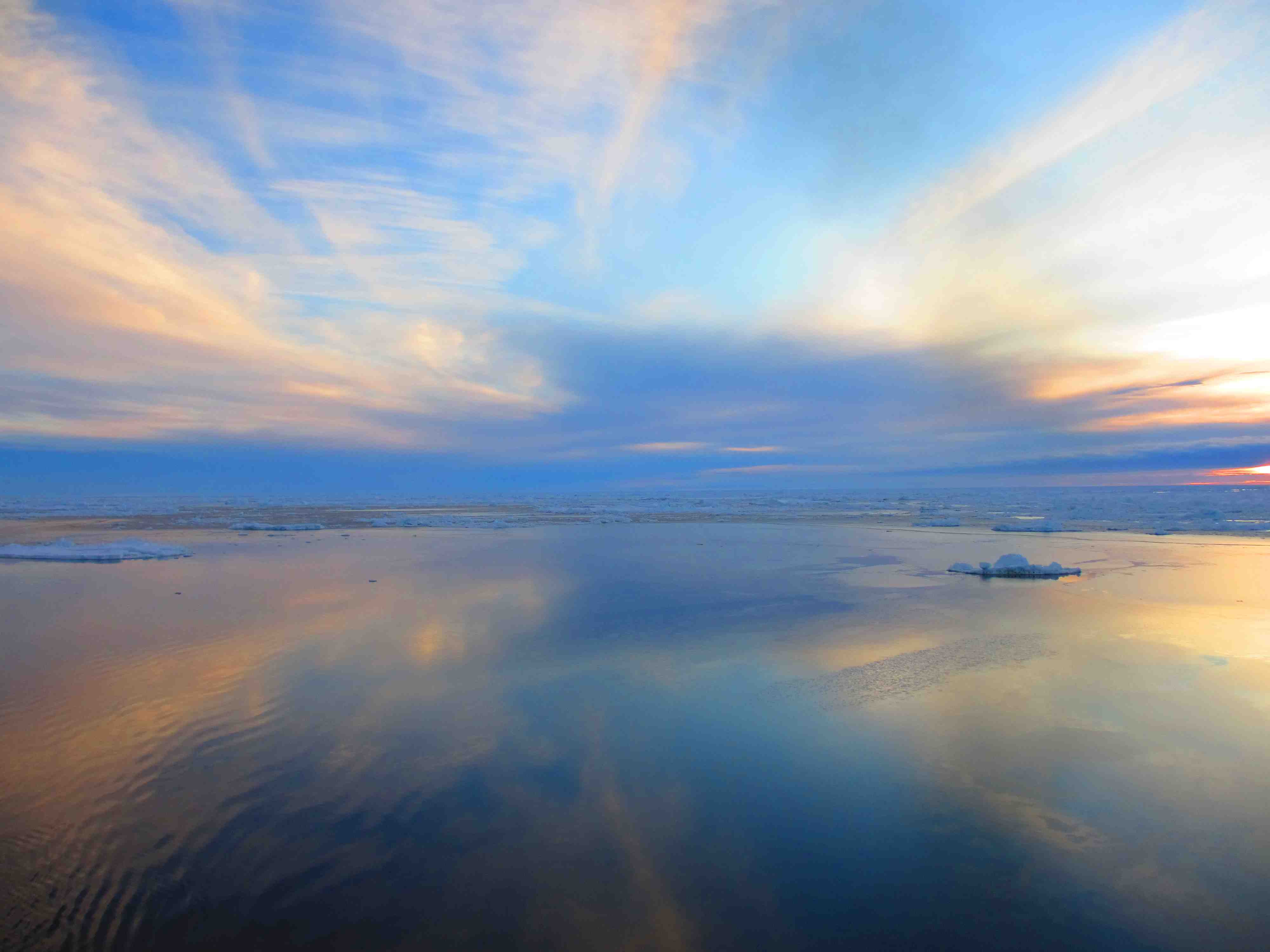 Respect@WLD
Respect Learning
Respect Students
Respect Staff
Respect the Community
Respect your Environment
Respect Yourself
BASICS@WLD
Quiet signal - quiet if the teacher raises their hand
Put your hand up if you have a question.
Uniform correct before leaving the lesson.
End of the lesson, stand behind your chair and wait to be dismissed for an orderly exit.
On time for lessons, respect for learning.
Perfect uniform in every lesson.
Come in quietly. Sit down in your correct seat.
Equipment out – pen, pencil, ruler, planner and homework.
Starter activity – no wasted time.
Silent learning, listening to instructions.
Form Time Programme
Forget this – talk about stopping bullying and BEING KIND
Anti-Bullying Week 2019: Change Starts With Us
Change starts with …?
Who is most responsible for tackling bullying?
1
3
Students?
Your 
teachers?
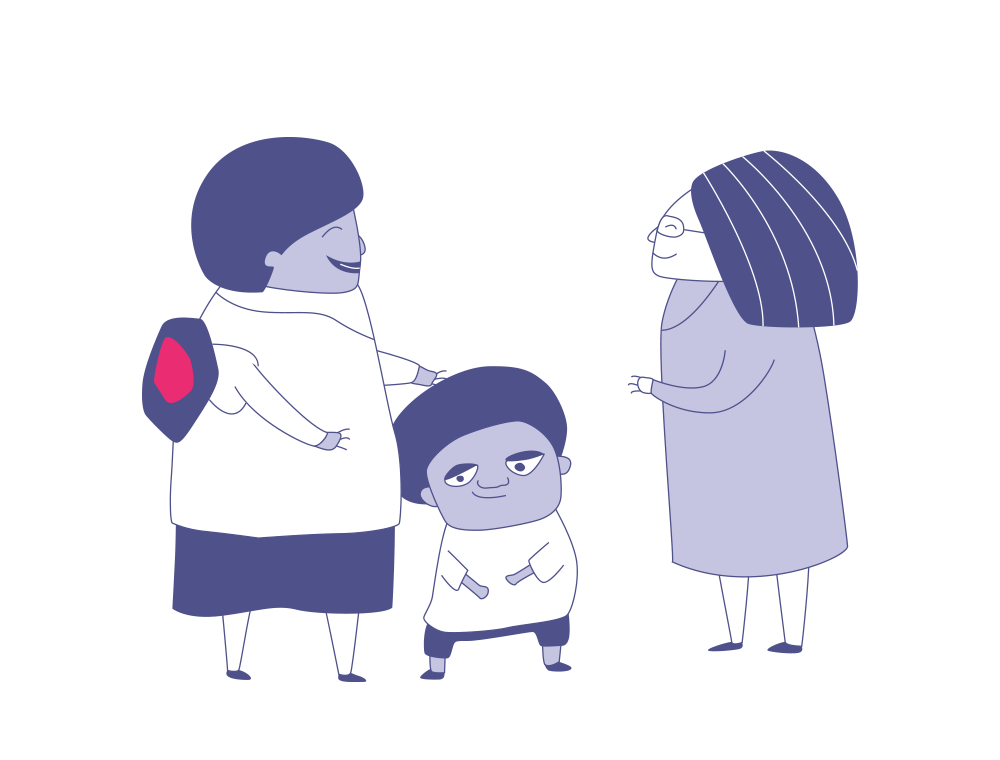 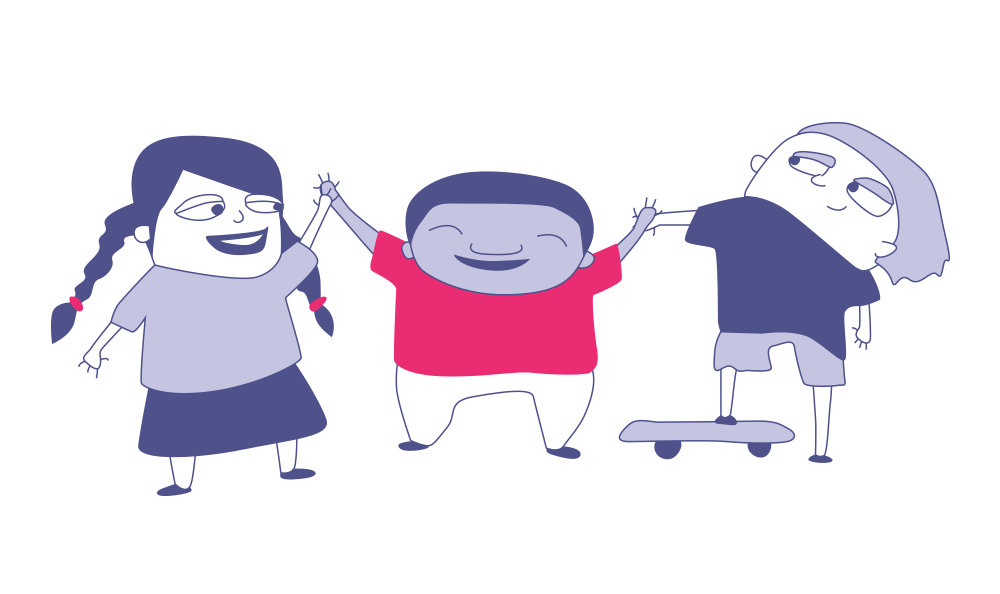 Who currently does the most to tackle bullying?
2
The school?
Who could do more to tackle bullying?
4
Parents and carers?
Hold up the number of fingers (1-4) to show your answers to each question!
This is our community. What are your
ideas to reduce bullying in our school?
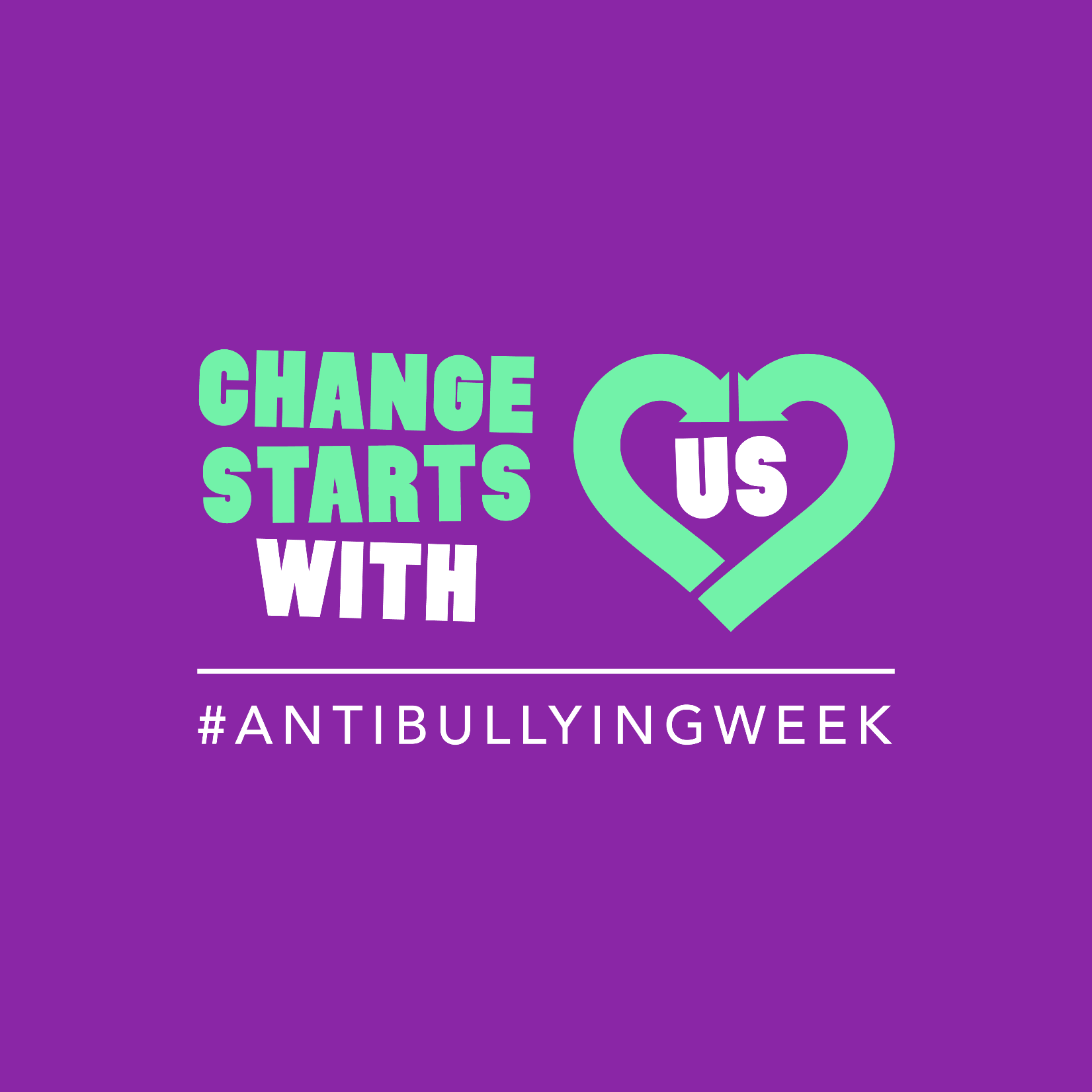 We want to hear from you!
Tell your form tutors to share your ideas NOW
Change starts with … having a voice
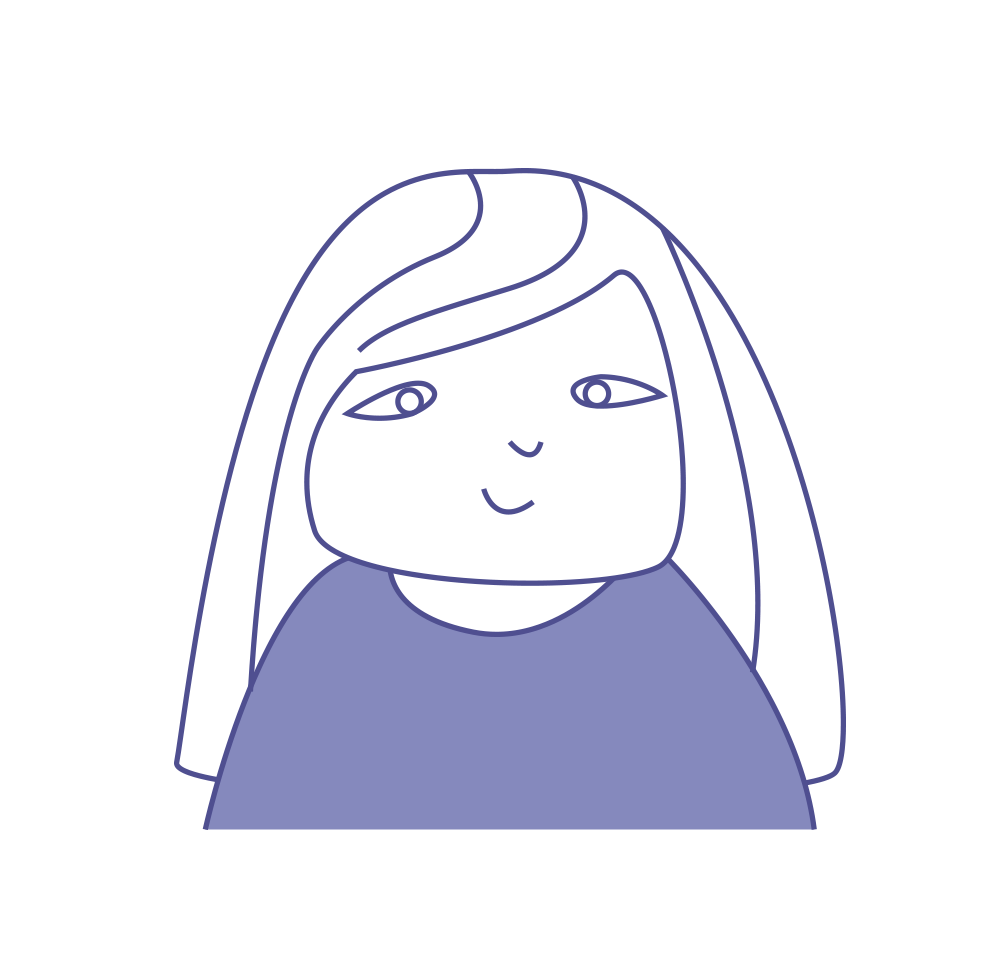 Bullying is still a big problem in the world today. It affects us both in our schools and online; many of us will be affected by it in some way. Something needs to change. But what?
As a school, can we work together to make the world better for the people around us? 
What do you do if you see someone bullying someone else?
Do you challenge bullies or stay silent?
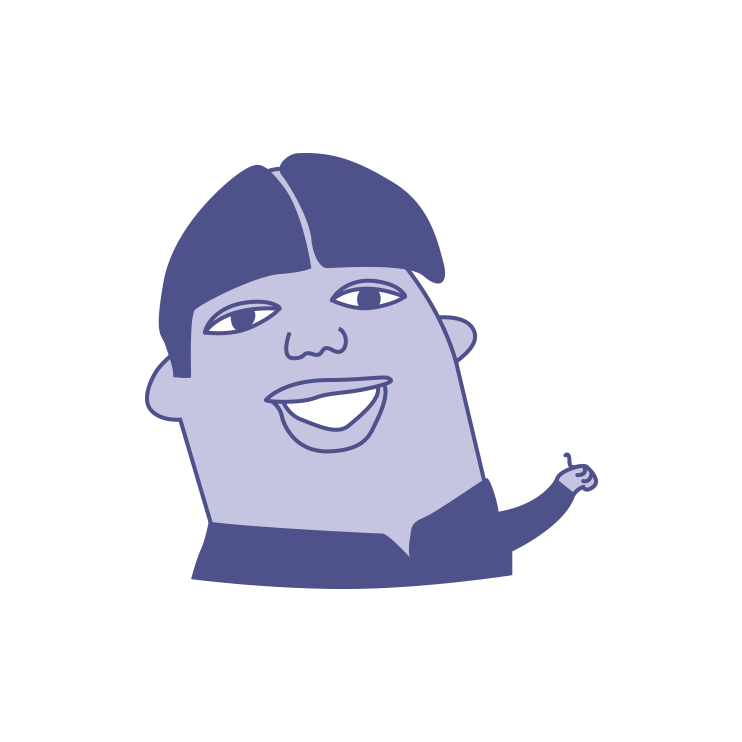 Change Starts With Us!
VIDEO LINK: https://youtu.be/oAmVkVEmOP4
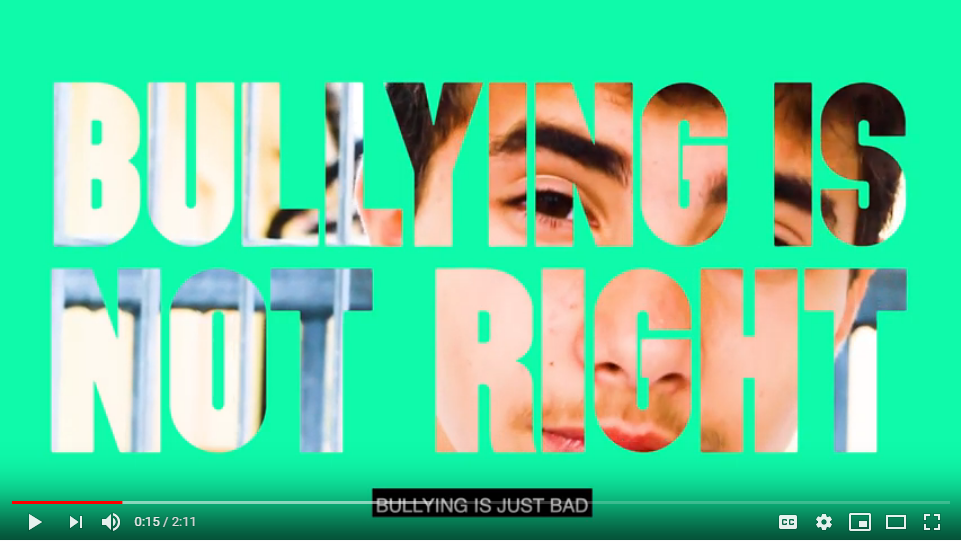 I put this slide on Week 1 in September

Be the person that stands up to bulliesBe the person that lets someone knowBe the person who is kind

Have you been that person?
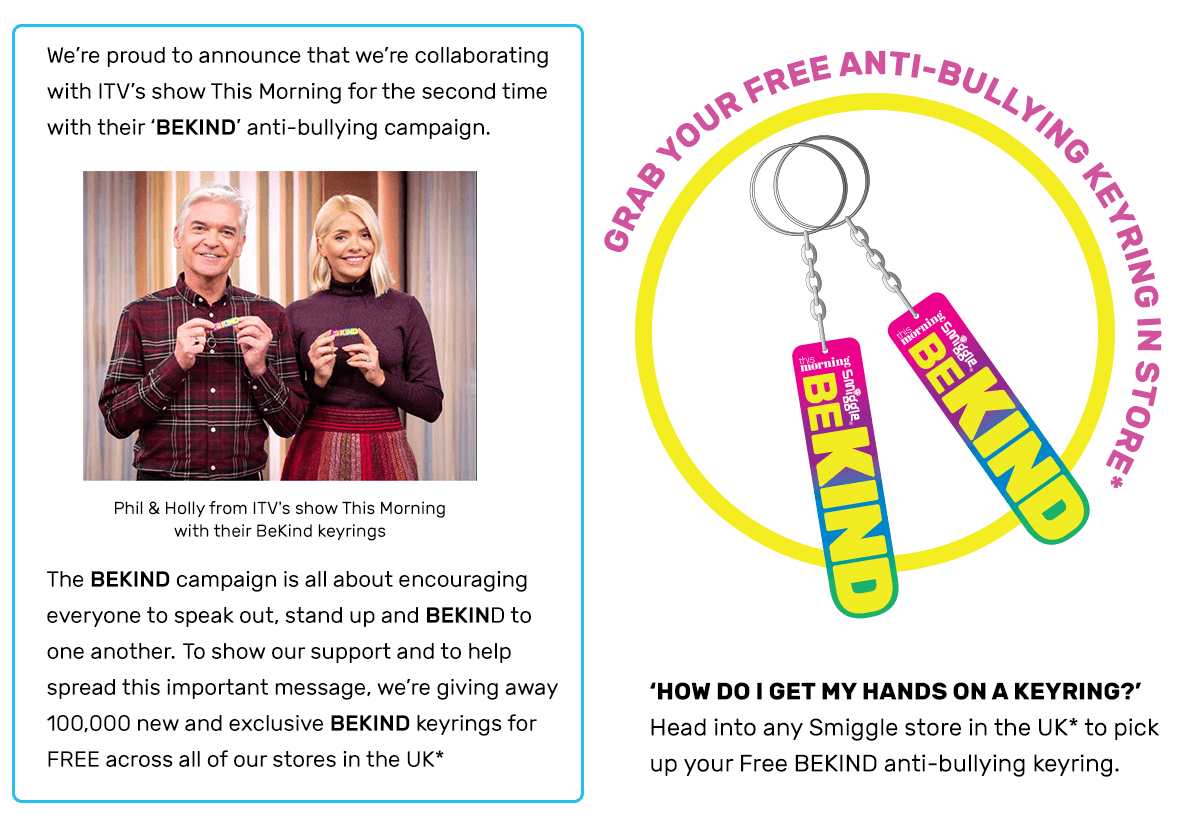 I put this slide on Week 1 in September

Be the person that stands up to bulliesBe the person that lets someone knowBe the person who is kind

Have you been that person?
Wow!  Look how committed your teachers are to you.  They provide approximately 47 hours of extra-curricular activities per week.  Show your commitment to them – get involved!
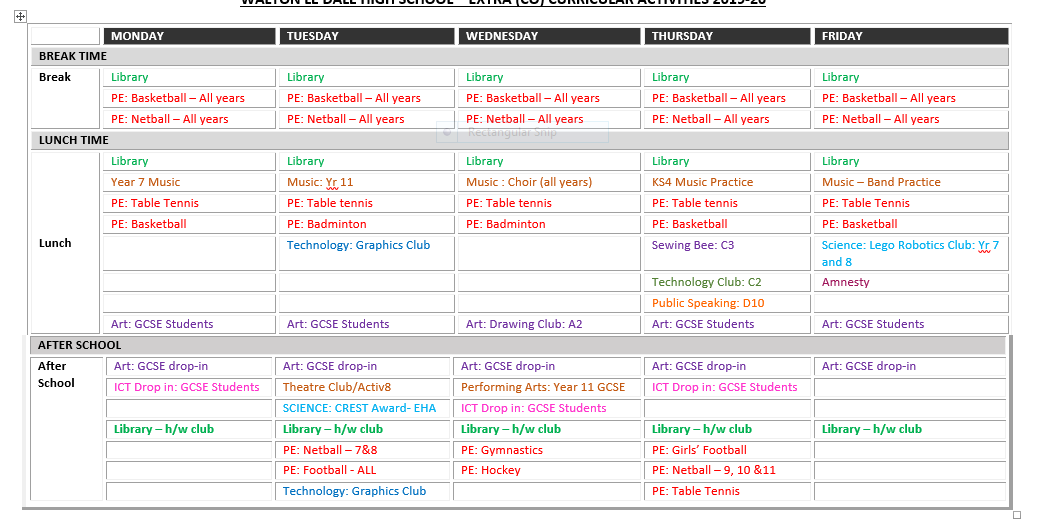